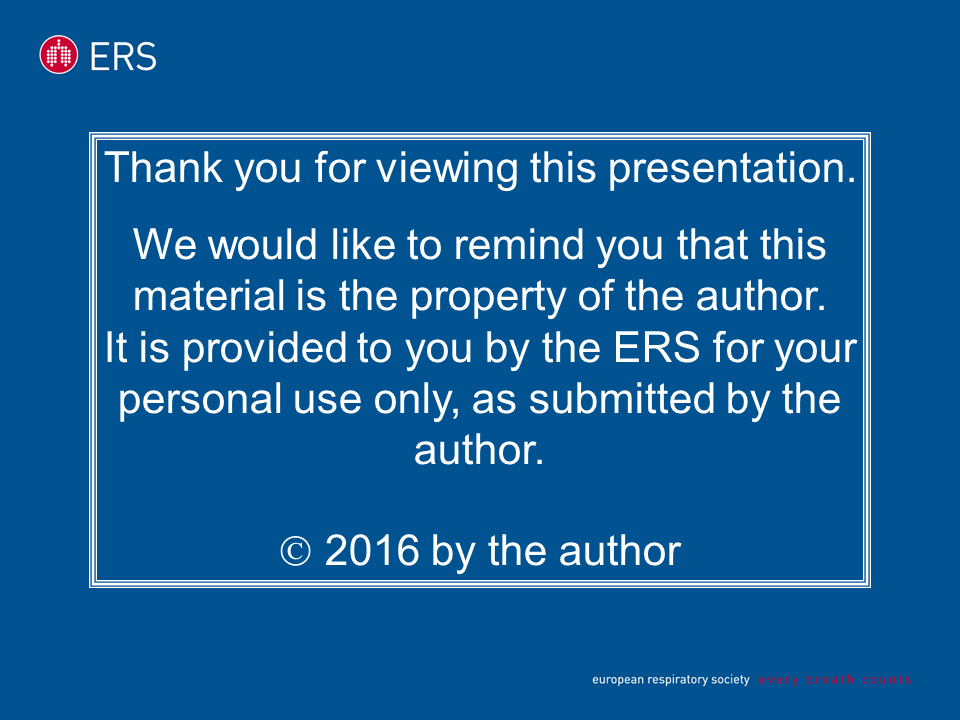 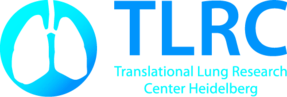 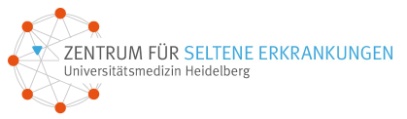 GERD in ILDs
Michael Kreuter
Center for rare and interstitial lung diseases
Pneumology and Respiratory critical care medicine
Thoraxklinik, University of Heidelberg, Germany
Comorbidities in IPF
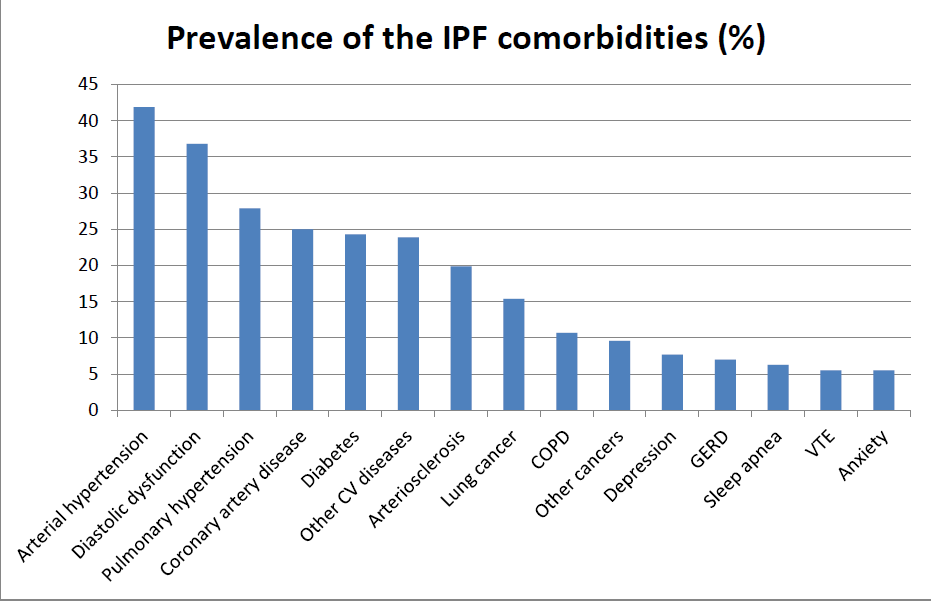 Kreuter et al, PlosOne, 2016
Prevalence of GERD in IPF
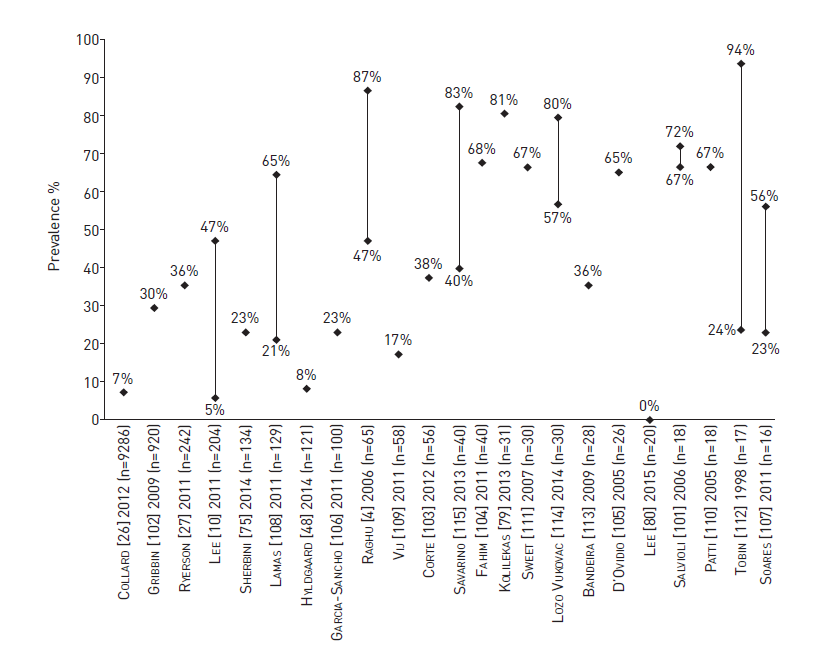 Raghu et al., Eur Resp J 2015
GERD – where it started
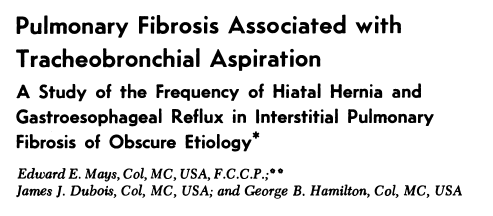 “The incidence of both hiatal hernia and reflux were statistically higher in the study group than in a group of 270 age-matched controls”
Mays et al., CHEST, 69: 4, APRIL, 1976.
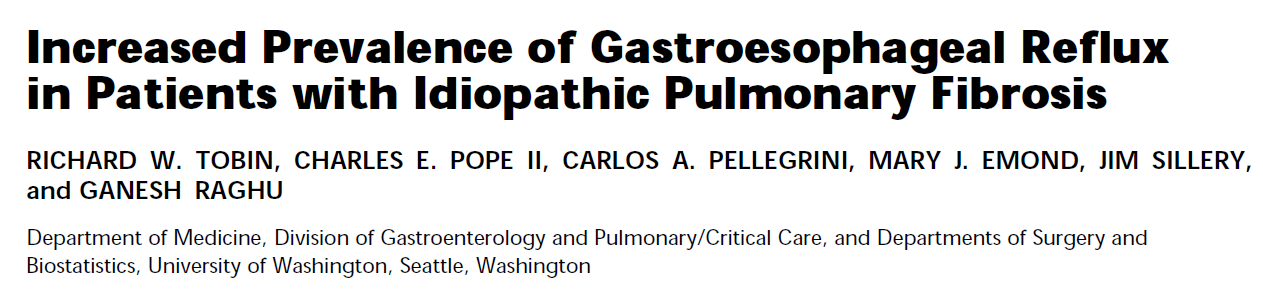 dual-channel, ambulatory esophageal pH monitoring

Significant higher rate of esophageal acid exposure (16/17 IPF) compared to controls (4/8)
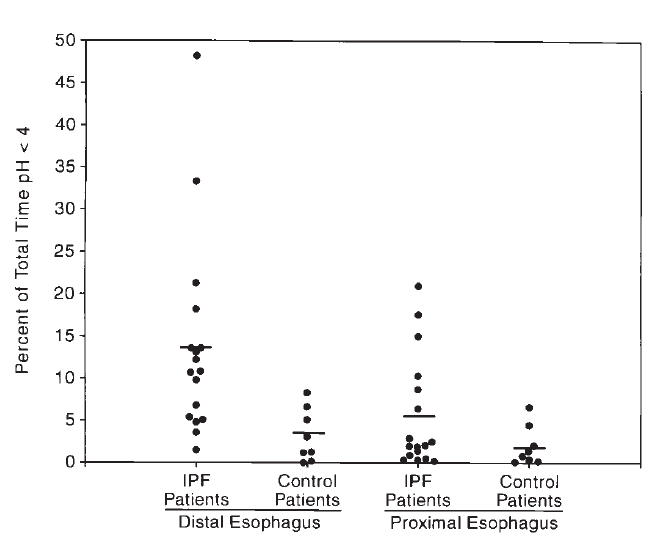 Controls: other ILDs
Tobin et al., AM J RESPIR CRIT CARE MED 1998;158:1804–1808.
GERD in IPF
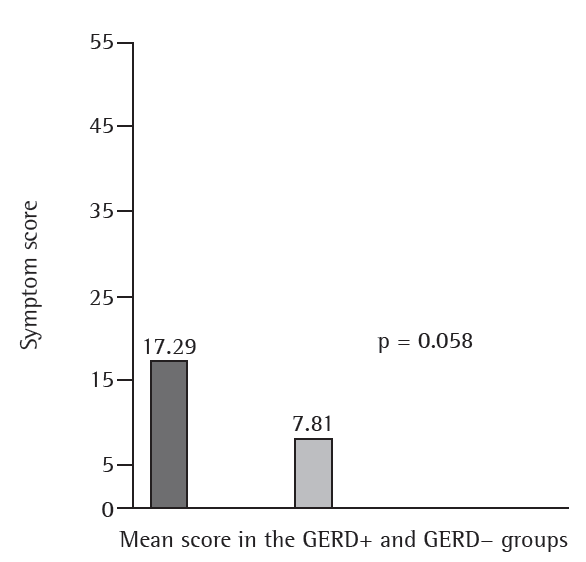 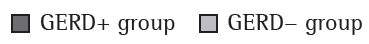 Bandeira et al., J Bras Pneumol. 2009;35(12):1182-1189;
Possible pathophysiology
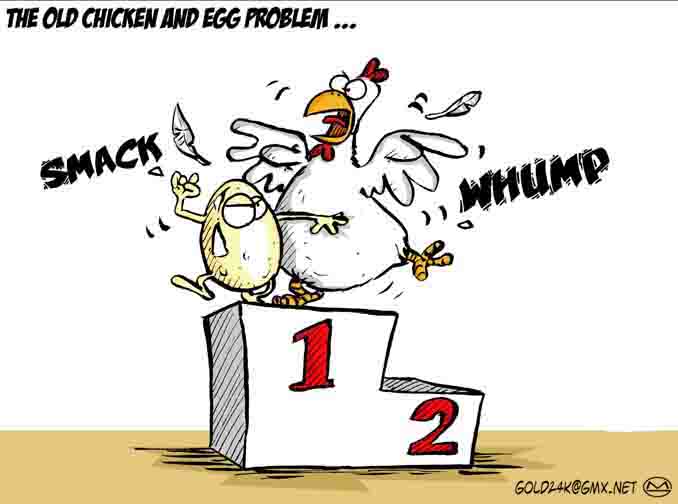 justiceinconflict.files.wordpress.com
Hypotheses on pathophysiology
Reflux with consequence of 
Microaspirations  => parenchymal injuries, pneumonitis, epithelial permeability => fibrotic stimulation
Possible consequence: AE-IPF ?
Afferent cough reflex hypersensitivity due to (acid) reflux
Pacheco-Galván et al., Arch Bronconeumol. 2011;47(4):195-203; Kreuter et al., Eur Resp Monograph, 2016
[Speaker Notes: Some observations, including data from animal
experiments, suggested that (micro)aspiration of acid refluxate caused parenchymal injuries,
leading to pneumonitis, increased epithelial permeability, and stimulated fibrotic
proliferation; this is comparable to the aspiration of gastroduodenal contents, which can
trigger pulmonary injury leading to bronchiolitis obliterans syndrome after lung
transplantation ([27] and reviewed in [28]).]
Hypotheses on pathophysiology
Secondary effects:
 abnormal reflux due to increased pressure gradients across diaphragm, changes in pulmonary mechanics, or secondary to medication effects

Caveat:  Different forms of reflux (acid, bile, gaseous, mixed) with different consequences
Pacheco-Galván et al., Arch Bronconeumol. 2011;47(4):195-203
Kreuter et al., Eur Resp Monograph, 2016
[Speaker Notes: Some observations, including data from animal
experiments, suggested that (micro)aspiration of acid refluxate caused parenchymal injuries,
leading to pneumonitis, increased epithelial permeability, and stimulated fibrotic
proliferation; this is comparable to the aspiration of gastroduodenal contents, which can
trigger pulmonary injury leading to bronchiolitis obliterans syndrome after lung
transplantation ([27] and reviewed in [28]).]
GERD in IPF
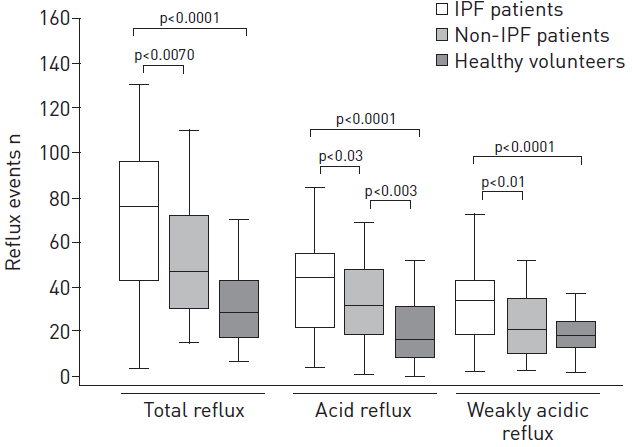 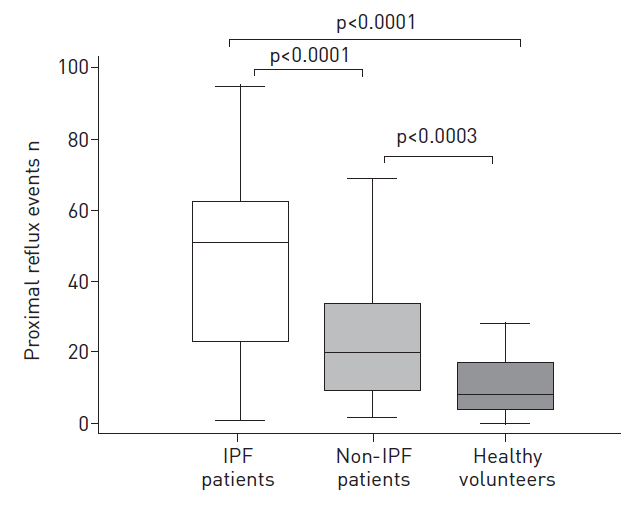 IPF patients (n=40) had more bile acids and pepsin in BALF (62% / 67%) and saliva (61% /68%) than non-IPF patients (n=40, BALF: 25%/25%; saliva 33% /36%) and controls (n=50;BALF & saliva: 0%/0%)
Savarino et al., Eur Respir J 2013; 42: 1322–1331
Possible pathophysiology
= reflux
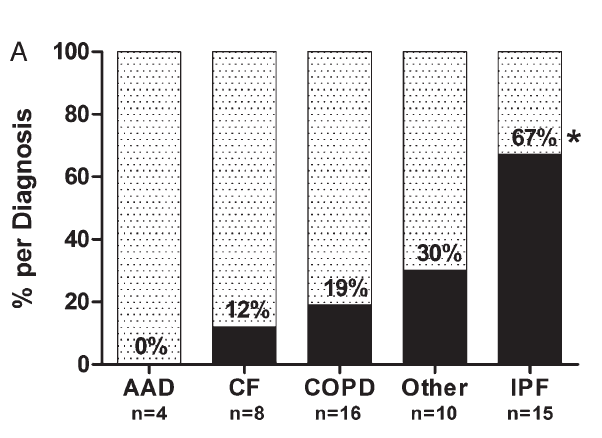 Reflux in LTX-listed patients
Hypothesis: collagenV autoreactivity role in rejection in lung transplantation
Bobadilla et al., CHEST 2010; 138(2):363–370
Possible pathophysiology
Method: trans vivo delayed-type hypersensitivity assay
Result: significant difference in col(V) sensitization
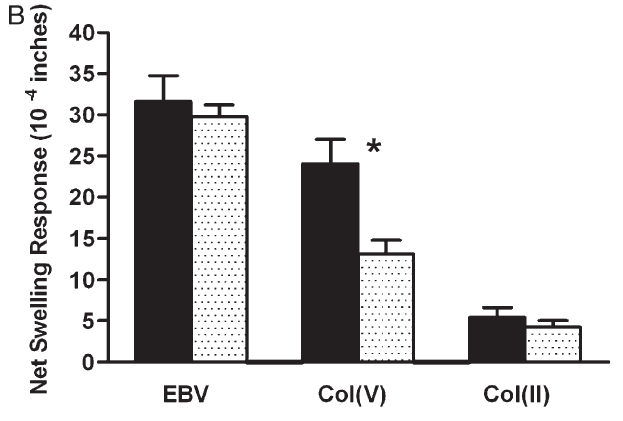 = reflux
Bobadilla et al., CHEST 2010; 138(2):363–370
[Speaker Notes: Fifty-three patients before lung transplantation were
analyzed while on the transplantation wait list. Refl ux status was
objectively confi rmed as previously described in the “Materials and
Methods” section. Patients with idiopathic pulmonary fi brosis
(n 5 15) had a signifi cantly higher proportion of GERD (solid bars)
than all other conditions (n 5 38) ( A ). Additionally, patients with
proven refl ux (solid bars, n 5 17) had a signifi cant and specifi c
response to col(V) not seen in the group with no objective evidence
of GERD (dotted bars, n 5 36) ( B ). This response was near
the magnitude of the positive recall antigen Epstein-Barr virus.
There was no response to collagen type II. AAD 5 a 1-antitrypsin
defi ciency; CF 5 cystic fi brosis; col(II) 5 collagen type II; col(V) 5
collagen type V; EBV 5 Epstein-Barr virus; IPF 5 idiopathic
pulmonary fi brosis. See Figure 1 legend for expansion of other
abbreviations.]
GERD & HP
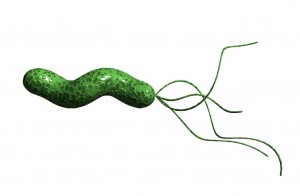 Preliminary data: positive HP staining 
     in lung biopsy specimens from severe IPF patients
HP antibody positivity associated with probably less survival (1-year: 66.6% vs. 37%, p>0.05) & more severe disease in IPF (HP-positive IPF patients significantly lower FEV1%, FVC%, TLC%) than HP-negative patients
Yet: PCR from IPF lung biopsies negativ for HP 
=> immune-mediated ?
Bennett et al., Eur Resp J 2014, Hogboam et al., WASOG 2014; Kreuter et al. Respiration, 2016
GERD – prognostic relevance ?
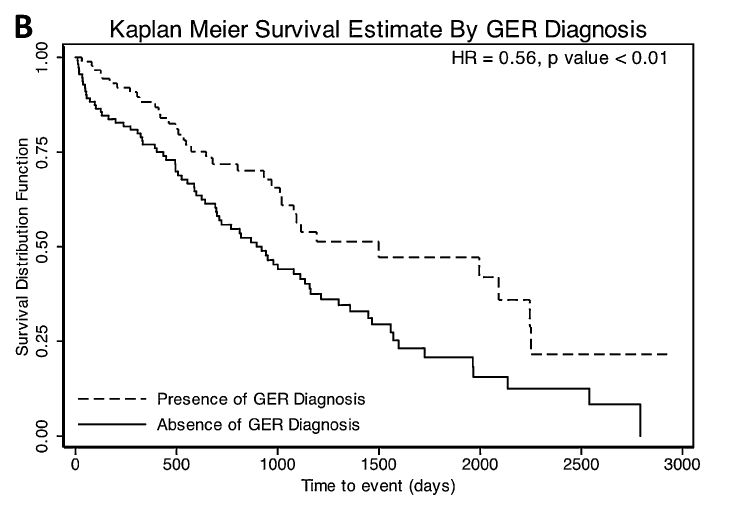 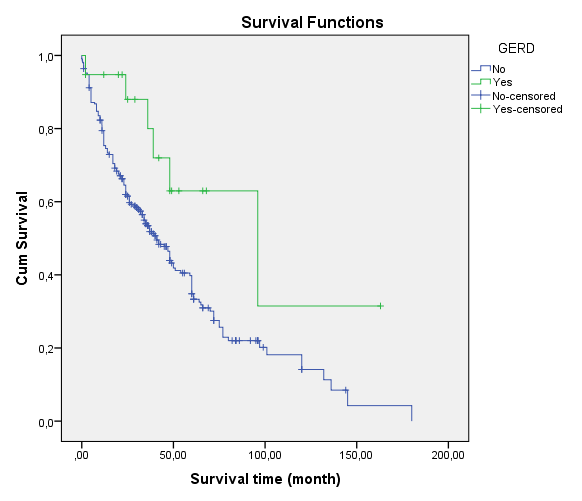 p=0.026
N=204; 
45% GERD
N=272; 
8% GERD
Lee et al., Am J Respir Crit Care Med 184:2011; Kreuter et al., PlosOne 2016
[Speaker Notes: Kaplan-Meier survival curves for patients with (N=19; median survival 96 months) or without (N=250; median survival 41 months) (p=0.026]
Therapy (?)
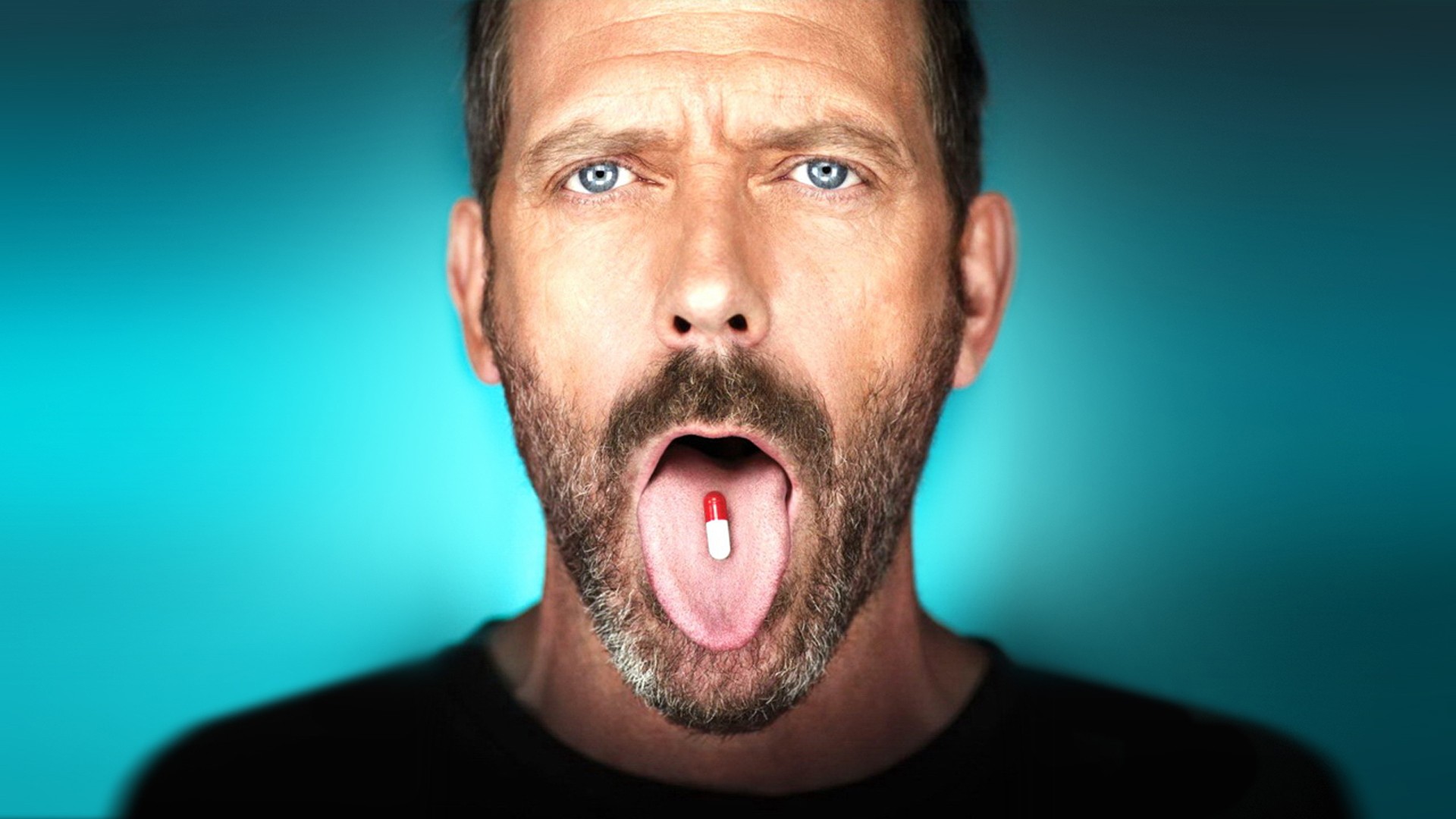 Life style modification
Weight loss
Elevation of the bed-head if nocturnal or laryngeal symptoms
Dietary modifications
Avoidance of tight fitting garments
Promotion of salivation through oral lozenges/chewing gum to neutralize refluxed acid and increase rate of esophageal acid clearance.
Avoidance of tobacco & alcohol
Abdominal breathing exercise to strengthen the anti-reflux barrier of the lower esophageal sphincter
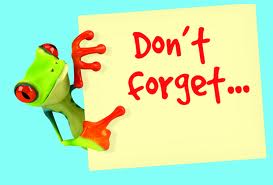 Uptodate.com
Treatment - role of fundoplicatio
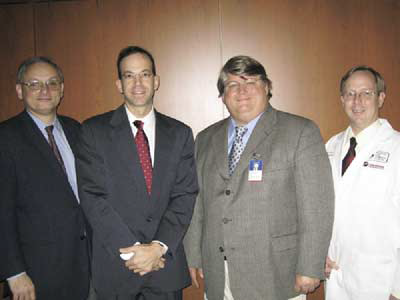 149 IPF pts awaiting LTX
19 pts with GORD
14 fundoplicatio compared to 31 w/o
Aim: prevention of BOS
Fundoplicatio without perioperative complications
Stabilization of IPF-fundoplicatio pts vs. controls
Possible Conclusion:
Safe procedure in severely compromised pts (?)
Linden et al., J Thorac Cardiovasc Surg 2006;131:438-46
GERD - role of fundoplication ?
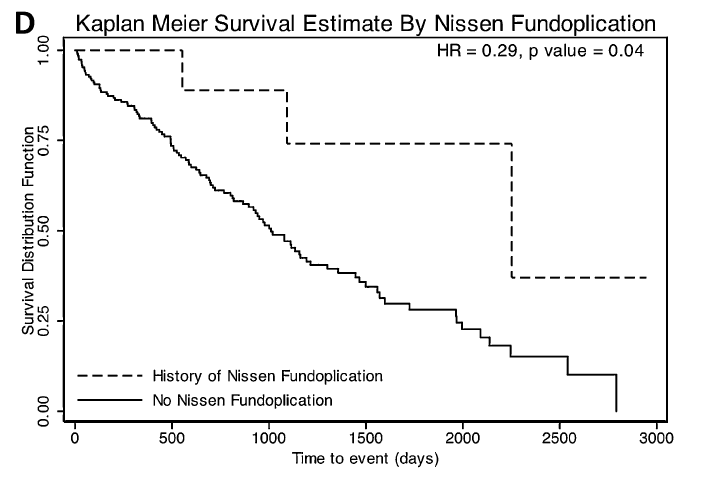 N= 11 with surgery
Lee et al., Am J Respir Crit Care Med 184:2011
A first observation
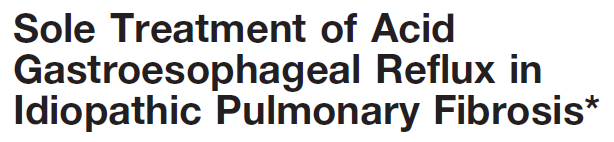 4 IPF patients treated by PPI






Authors Conclusion:
Stabilization of IPF in compliant IPF patients
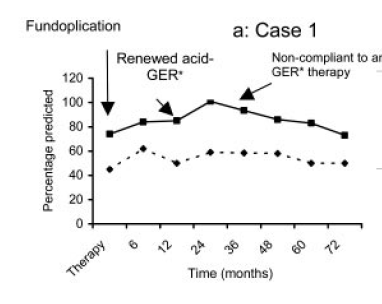 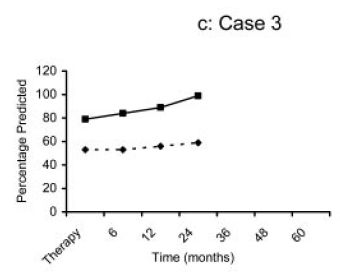 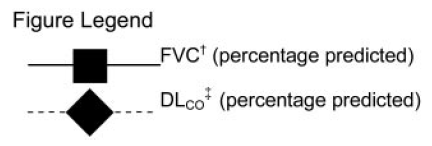 Raghu et al., CHEST 2006; 129:794–800
GERD – medical therapy
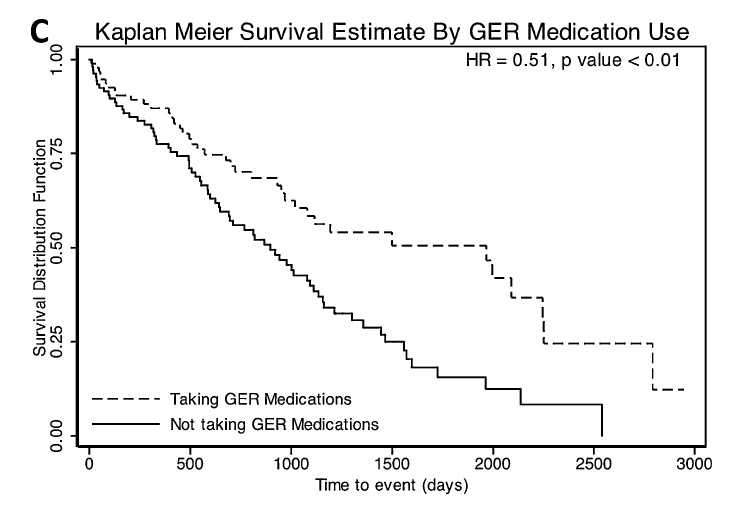 N=204
Treatment: proton pump inhibitor [n = 86] or H2 blocker [n = 12]
Lee et al., Am J Respir Crit Care Med 184:2011
GERD – medical therapy
GERD-therapy might influence IPF survival
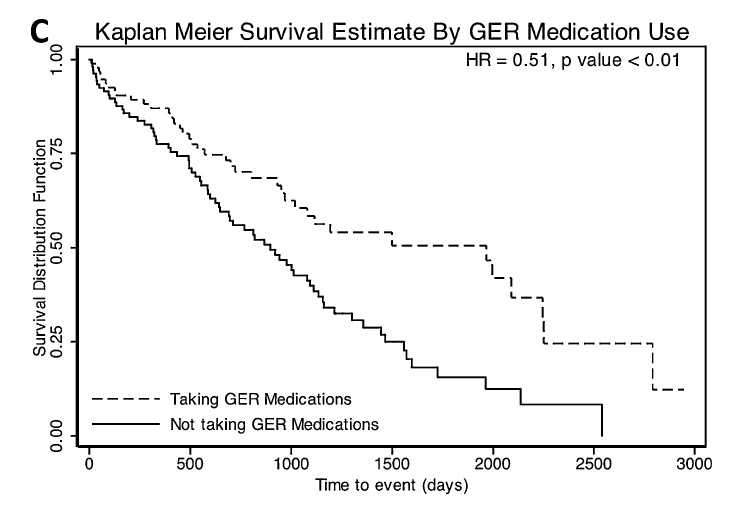 Limitations:
  retrospective analysis
  Indication to therapy? 
  Differences between PPI / H2 Blocker ?
  Lead time bias ?
 earlier IPF diagnosis due to GERD-symptoms
Lee et al., Am J Respir Crit Care Med 184:2011
GERD & hiatal hernia on CT
Presence of hiatal hernia significantly higher in IPF:
IPF (39% of n=100), COPD (13.3% of n=60), asthma (16.67% of n=24)
Presence of HH not associated with decreased PFT
IPF & HH under “anti-reflux” therapy similar pulmonary function to those without HH
Pulmonary function lower in pts with HH if not receiving “anti-reflux” therapy
IPF patients with HH: significant differences in antiacid-medication users in DLCO % (40.9% 
    versus 55.7%, p<0.03)
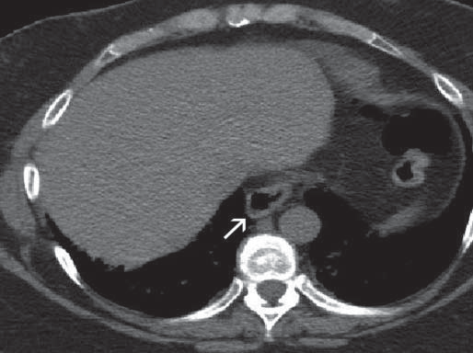 Noth et al., Eur Respir J 2012; 39: 344–351
Change in forced vital capacity
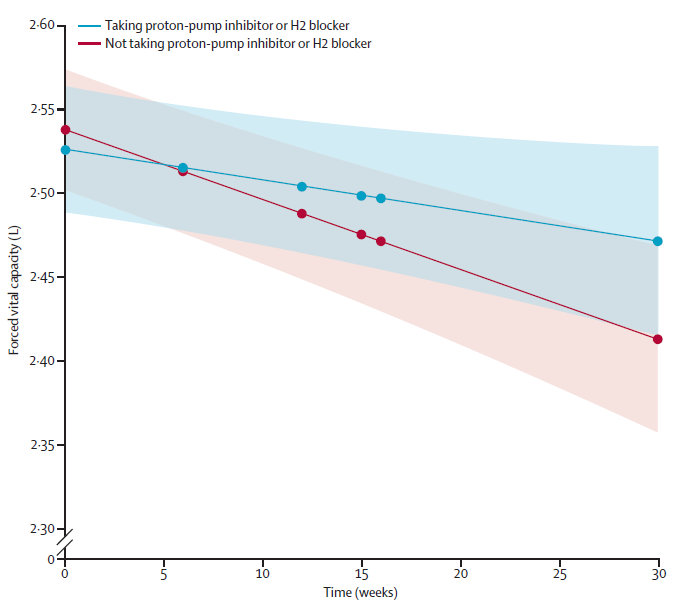 p=0.05
fewer exacerbations (p=0.0017)
No difference in all-cause hospital-admission (p=0.18) 
     & all-cause 
     mortality (p=0.12)
–0·06 L
–0·12 L
Lee et al., Lancet Resp Med, 2013
International IPF guideline update 2015
Important recommendations
Level of confidence 
in effect estimates
Recommendation
Raghu G, et al. Am J Respir Crit Care Med. 2015;192:e3-e19.
Antacid therapy
Conditional recommendation for 
     ⊕⊝⊝⊝,  very low confidence
Recommended for all IPF patients, not limited to GERD +
Unchanged from previous recommendations, 2011

Mortality HR 0.47 (0.24–0.93)
FVC, RR 0.73 (0.51–1.04)
AE-IPF, hospitalisation not estimable
Low costs
Raghu G, et al. Am J Respir Crit Care Med 2015;192:e3–e19
Antiacid therapy (AAT) in idiopathic pulmonary fibrosis
Post hoc analysis of placebo arms of ASCEND & CAPACITY
1.0
0.8
Unadjusted 1-year progression free survival
0.6
Survival probability
AAT users had similar progression-free survival compared with no AAT users
0.4
0.2
Placebo + AAT
+ CensoredLog-rank P=0.4002
Placebo + no AAT
0.0
Time, days
0
100
200
300
400
Progression-free survival was defined as time to the first occurrence of any one of the following: a confirmed decrease of ≥10% predicted FVC, a confirmed decrease of ≥50 m in the 6-minute walk distance, or death. Kaplan-Meier estimator and log-rank test.
Kreuter et al., Lancet Respir Med, 2016
Effect of anti-acid medication on reduction in FVC decline with nintedanib: Post hoc analysis
Antacid medication at baseline – nintedanib, N=239
No antacid medication at baseline – nintedanib, N=387
Mean (SE) observed change from baseline in FVC (mL)
Antacid medication at baseline – placebo, N=160
No antacid medication at baseline – placebo, N=257
Raghu, et al. ERS 2015. Session 462
Review on ILD & reflux
Systematic review literature 1980-2010
319 ms, 22 met entry criteria
IPF: prevalence 67–76%
No relationship between severity of GERD and severity of IPF [Evidence B]
Correlation between severity of ILD and degree of oesophageal motor impairment in patients with SSc and MCTD [Evidence B]
Hershcovici et al., Aliment Pharmacol Ther 2011; 34: 1295–1305, 2011
Other ILDs & reflux
Pulmonary & oesophageal involvement in SSc common
SSC-ILD: higher oesophageal acid exposure, more acidic and non-acidic reflux, more reflux episodes reaching proximal oesophagus
SSc patients with severe oesophageal motor impairment compared with those with mild and w/o
 significant decrease in DLCO (68% vs. 94% vs. 104%, p=0.048), higher prevalence of ILD (57% vs. 27% vs. 18%, P = 0.037). 
faster deterioration of DLCO (p = 0.02)
Marie I, et al. Arthritis Rheum 2001; 45: 346–54.Hershcovici et al., Aliment Pharmacol Ther 2011; 34: 1295–1305, 2011; Savarino, et al. Am J Respir Crit Care Med 2009; 179: 408–13
Caveats of GERD in ILD
Pathobiologic or -genetic mechanism  (chicken & egg) ?
Consider: abnormal reflux due to increased pressure gradients across diaphragm, changes in pulmonary mechanics, or secondary to medication effects
Survival: lead time bias due to symptoms ?
Does treatment affect prognosis ?
Antacids conditional recommendation in IPF guideline which recent data do not support
Potentially harmful side-effects (infections, electrolyte disturbances, drug interactions)
Tzouvelekis et al., Editorial, Lancet Resp Med 2013,
Kreuter et al., Lancet Respir Med, 2016
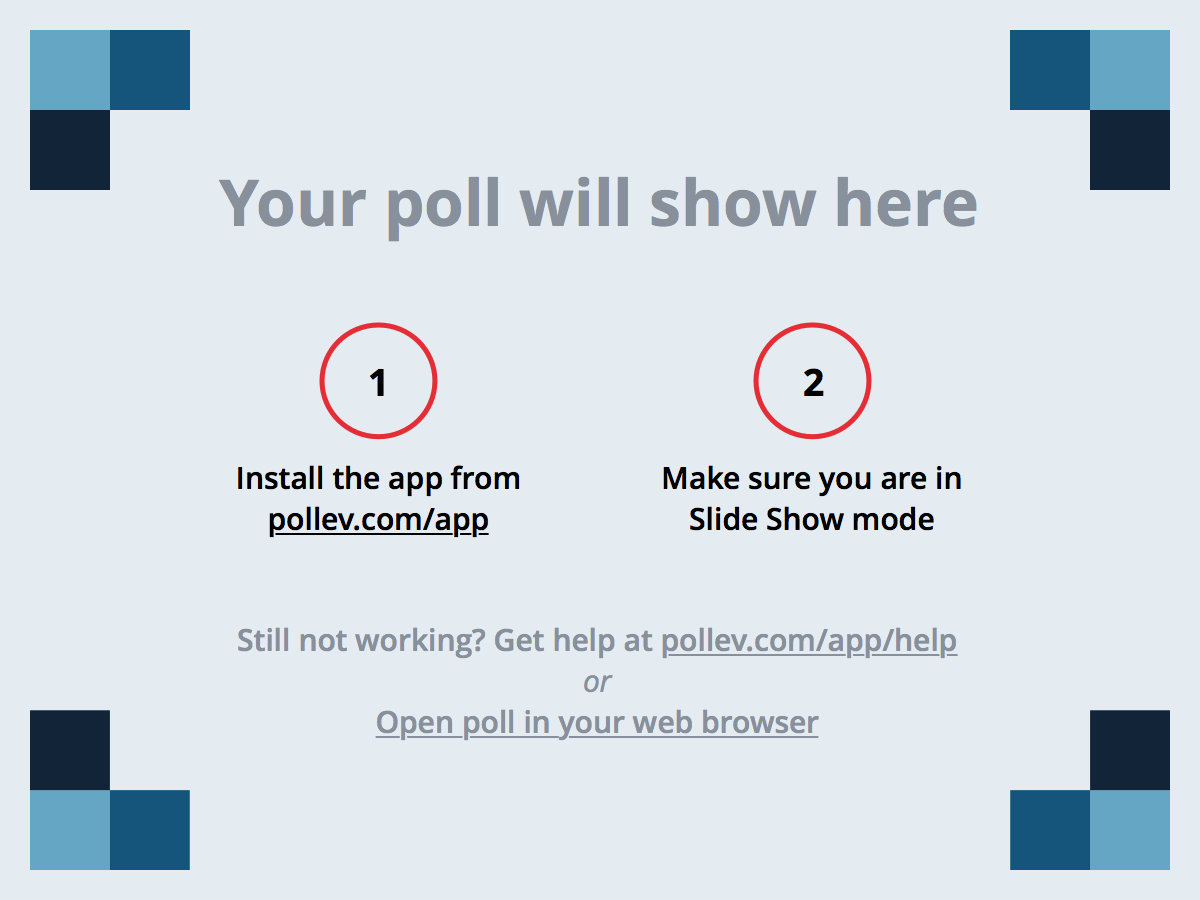 [Speaker Notes: Poll Title: 22.1 Which sentence is correct?
https://www.polleverywhere.com/multiple_choice_polls/N0xxAib5oXdFdUt]
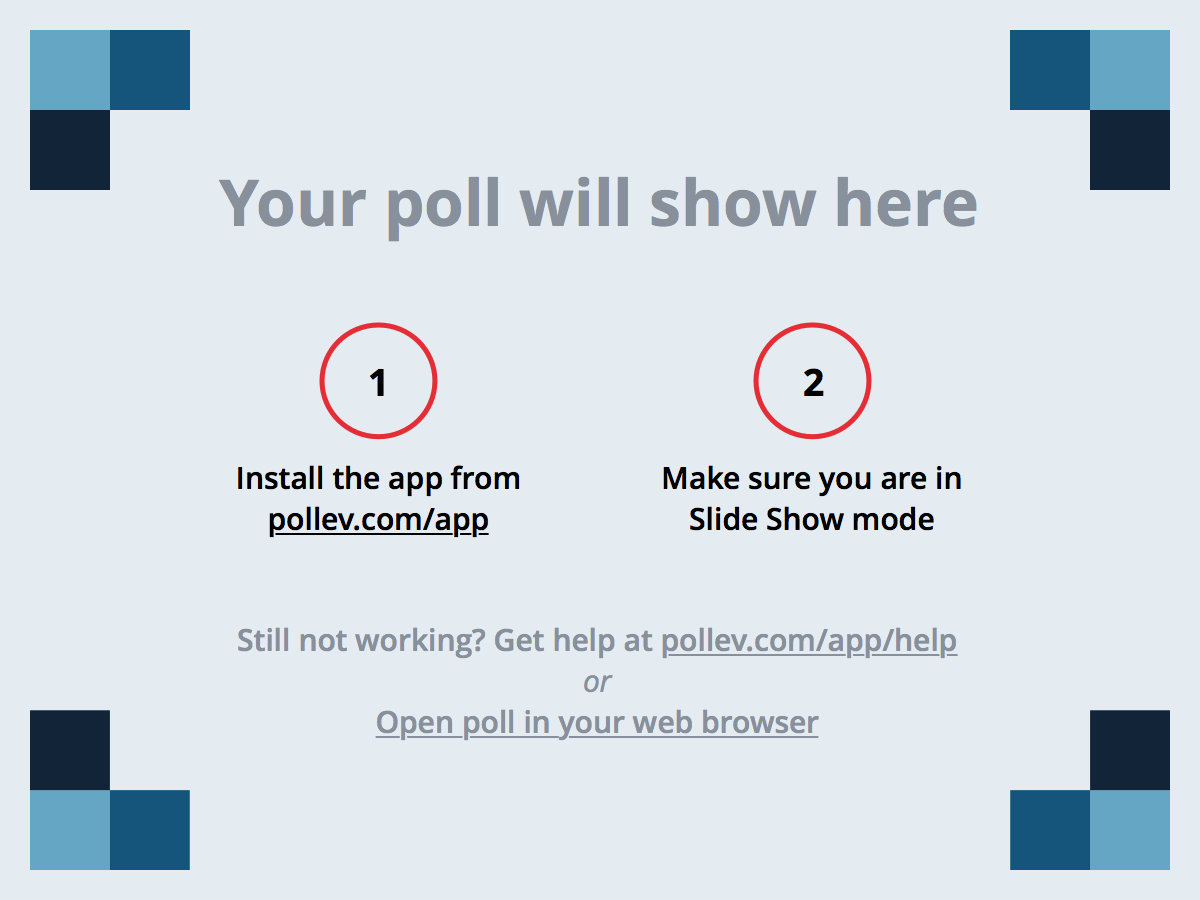 [Speaker Notes: Poll Title: 22.2 Which sentence is incorrect?
https://www.polleverywhere.com/multiple_choice_polls/uiVDP25Wm1PEgtt]
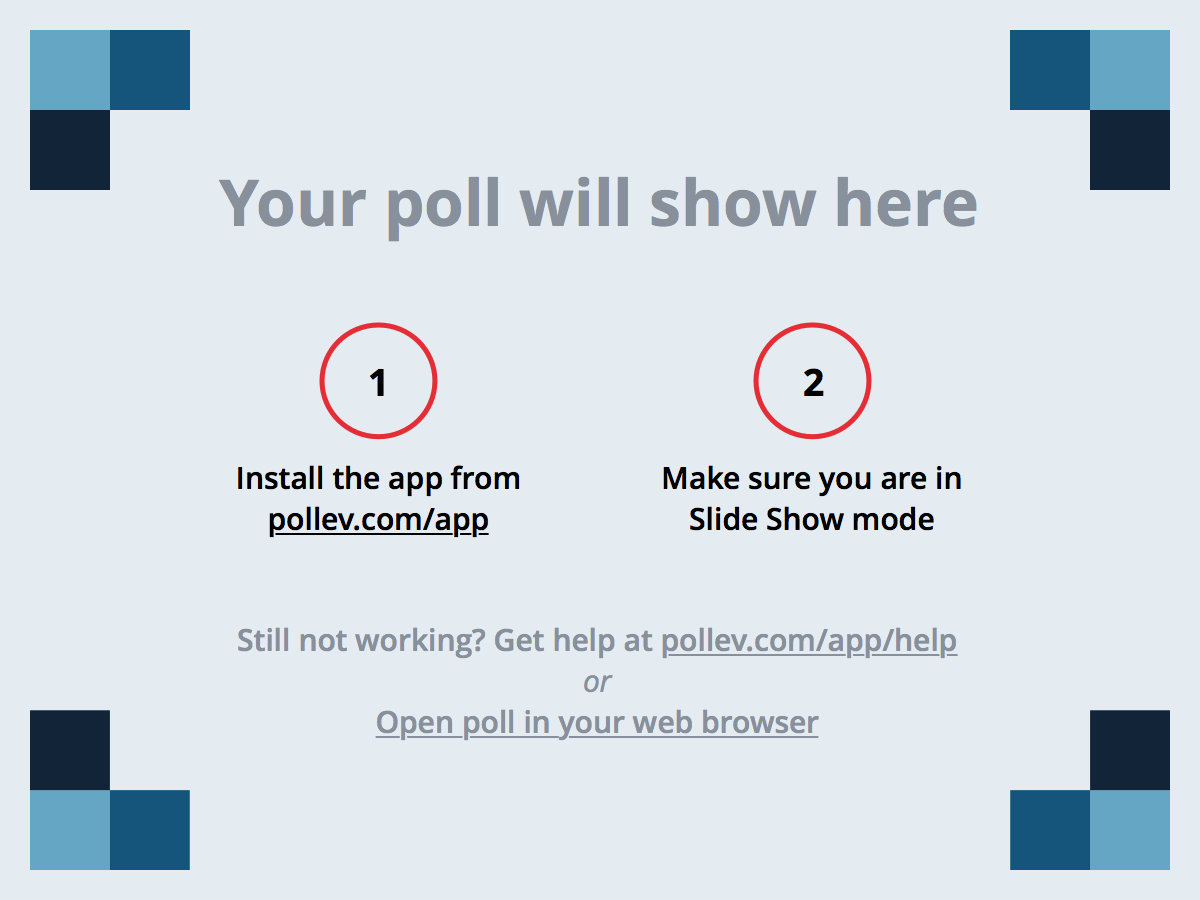 [Speaker Notes: Poll Title: 22.3 Which sentence is correct?
https://www.polleverywhere.com/multiple_choice_polls/I78aHWWPgQnV6Bl]
Thank you
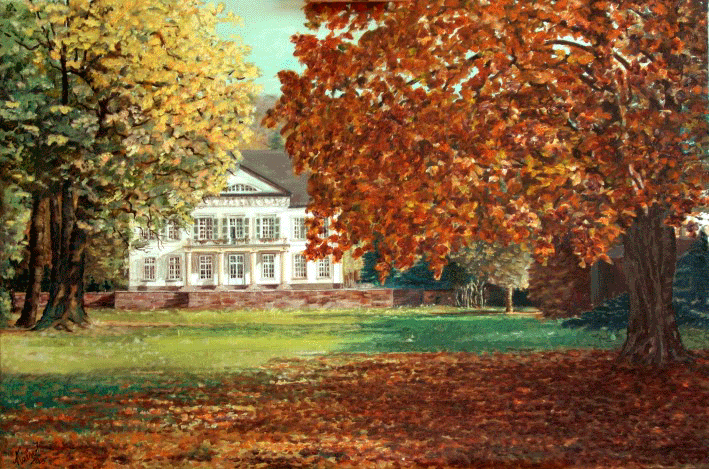